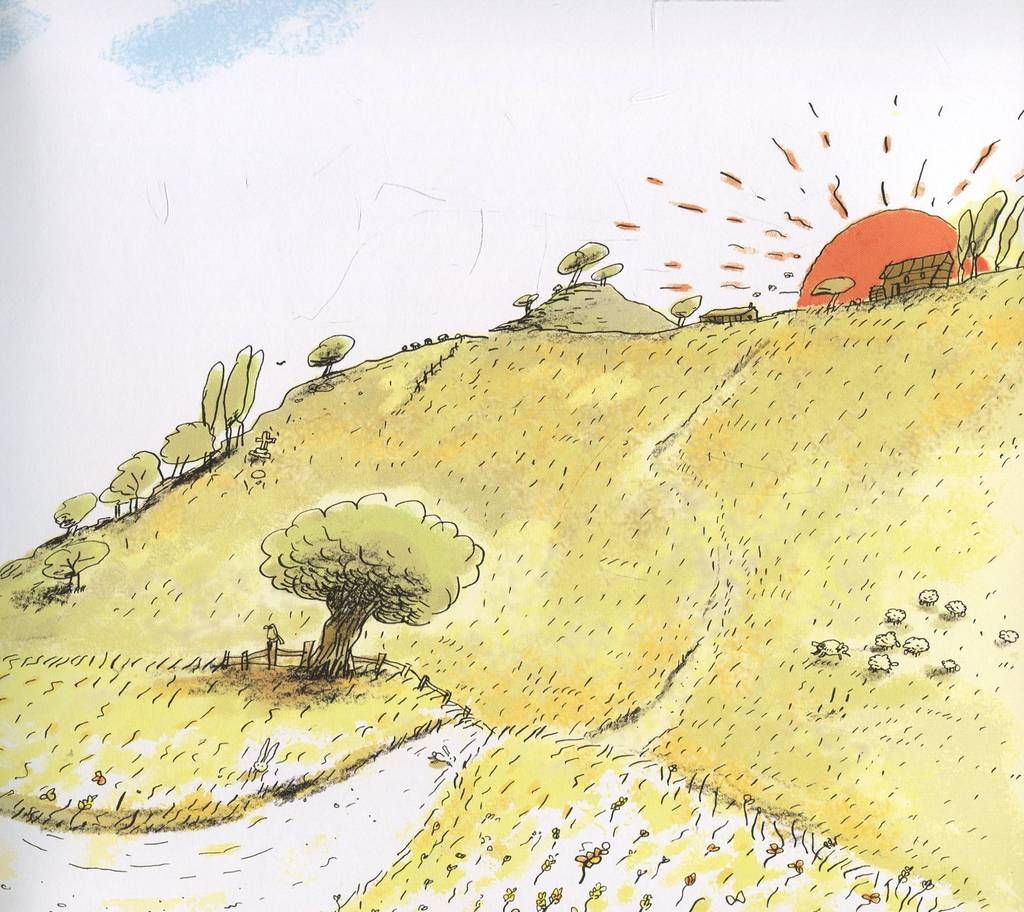 Доцент каф. хімії, канд. біол. наук Корнет Марина Миколаївна
Де мене можна знайти?
Біологічний факультет – 3-й поверх, 301 ауд.
Коли?
  Пт-Чт 9.30 – 15.30
Контакти?
kornetmaryna@ukr.net
+ Moodle
Чинники успішного працевлаштування за фахом
І. Шляхи пошуку роботи
Лекція 1. Техніка пошуку роботи. Шляхи пошуку роботи. 
Лекція 2. Ресурси кадрових агентств. Пошук роботи через державні центри зайнятості. 
Лекція 3. Метод активного прямого пошуку роботи. Пошук роботу за допомогою резюме.
ІІ. Варіації самопрезентації та правове  регулювання трудових відносин
Лекція 4. Співбесіда. 
Лекція 5. Можливі шахрайства з боку роботодавців. Правове регулювання трудових відносин. 
Лекція 6. Написання есе за обраною тематикою. Самопрезентація. Самозайнятість.
ІНДИВІДУАЛЬНЕ ПРАКТИЧНЕ ЗАВДАННЯ
І. Резюме (укр., 2026 р.,) - 12 балів  
ІІ. CV (анг., на сьогодні, https://europass.cedefop.europa.eu/) - 13 балів
Запорізький національній університет
Кафедра хімії
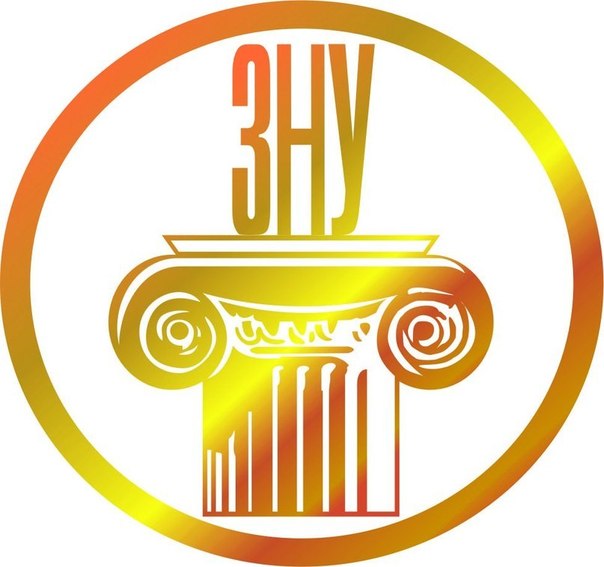 Лекція №1 Техніка пошуку роботи. Шляхи пошуку роботи.
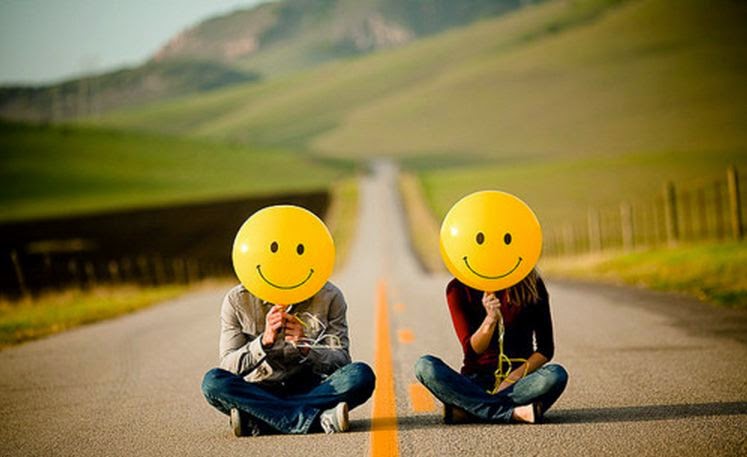 Лектор доц., к.б.н. Корнет М.М.
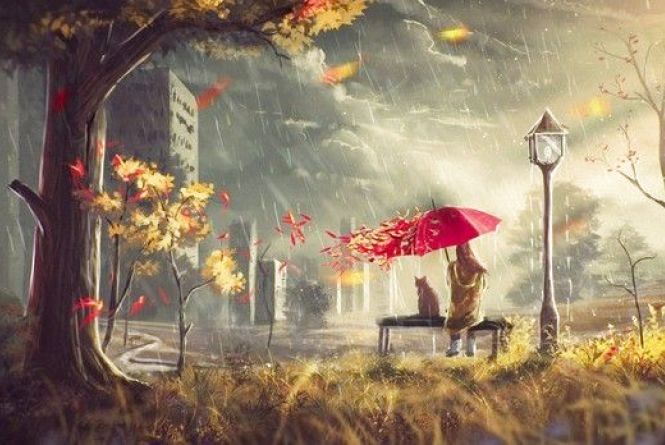 План
Знайомі та друзі стають в нагоді.
Робота з оголошеннями в засобах масової інформації та використання Інтернет-ресурсів. 
Техніка телефонних розмов. 
Алгоритм пошуку роботи. 
Використання новітніх технологій під час пошуку роботи. 
Пошук випускниками вільних вакансій в Інтернеті.
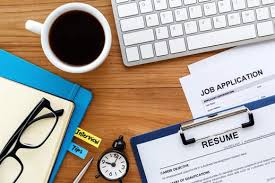 Техніка пошуку роботи
Кар`єра в умовах ринку праці – це не що інше, як успішний продаж своєї робочої сили.
Досягти успіху Вам допоможе знання кон`юнктури ринку, його законів і методів роботи на ньому. 
За вас ніхто не вирішить, яку роботу шукати і на які умови погоджуватися. 
За вас ніхто не здійснить необхідних дій для «виходу» на потенційних роботодавців. І на співбесіду Вам доведеться йти самому. 
А тому необхідно чітко визначити себе і свої цілі у пошуках роботи. З`ясувати ситуацію на ринку праці, визначити, яка Ваша істинна ціна. На основі цього вірно скласти своє резюме.
Після цього Ви маєте розробити власну програму просування інформації про себе до потенційних працедавців.
При контактах із потенційним роботодавцем (або його представником) необхідно вміти вигідно відрекомендувати себе як потенційного працівника й у результаті отримати пропозицію роботи, а отримавши її, грамотно провести переговори і виторгувати вигідні умови роботи. 
І це ще не все, бо, вийшовши на роботу, треба зробити все необхідне, аби закріпитися на ній та бути хорошим працівником.
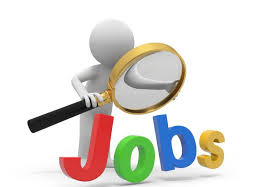 Шляхи пошуку роботи
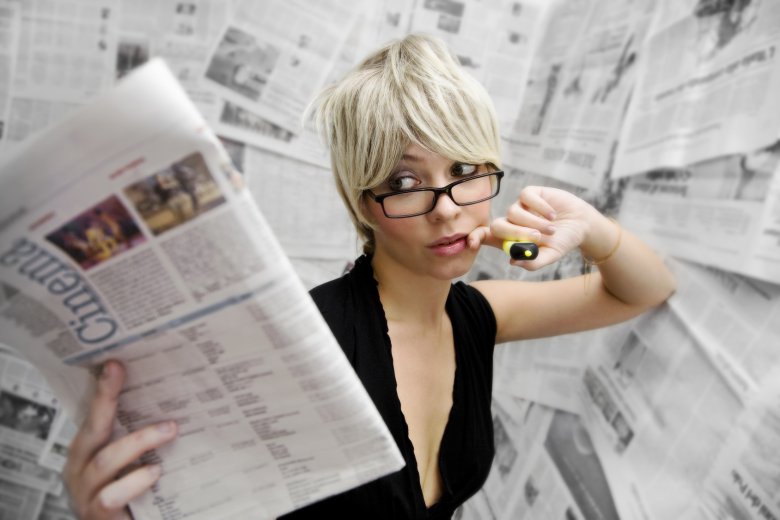 Найпопулярнішим нині способом залишається пошук у колі знайомих. 
На другому місці – реклама в ЗМІ. Оголошення про вакансії публікують  близько 50% усіх компаній.
Третю позицію займають послуги кадрових чи рекрутингових агенств. Багато компаній формують власний кадровий резерв. 
Останнім часом популярними стали постійні контакти з закладами вищої освіти, «ярмарки вакансій», а також усілякі “відкриті кадрові конкурси”. 
Тепер поговоримо про те, якими шляхами компанії знаходять собі співробітників.
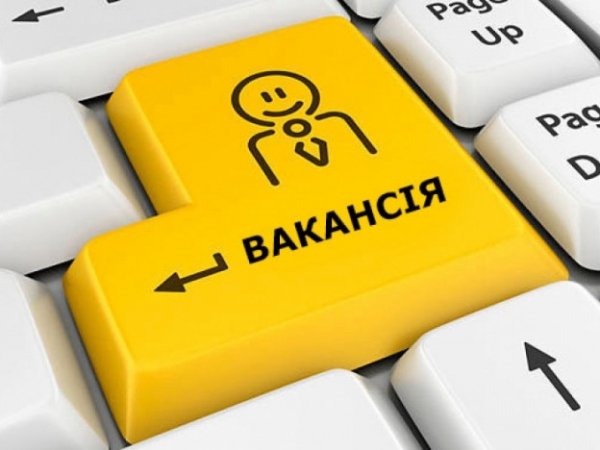 Найбільший відсоток вакансій заповнюють люди, які довідалися про них через особисті канали.
Не бійтеся запитувати. Не думайте, що хтось може образитися на Ваше прохання про сприяння у працевлаштуванні, але й будьте готові до наступного:
на кожні Ваші 20 розмов щодо пошуку роботи лише одна-дві реакції будуть недоброзичливими; 
половина – відверто байдужими;
кілька осіб пообіцяють  Вам сприяння, але дальше слів їхні обіцянки не підуть.
Не розчаровуйтеся. Ця ситуація не має нічого спільного з Вашою кандидатурою безпосередньо: такий стан справ стандартний. Продовжуйте пошук, не припиняючи його навіть за умов, що хтось твердо пообіцяв Вам допомогу.
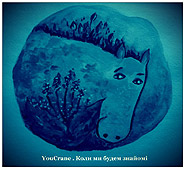 ЗНАЙОМІ ТА ДРУЗІ СТАЮТЬ В НАГОДІ
Звичайно, цілком можливо знайти собі роботу, не покладаючись на особисті зв`язки. Однак той факт, що найбільший відсоток вакансій заповнюють люди, котрі довідалися про них через знайомих, свідчить сам за себе. Звідси банальний висновок – необхідно підтримувати стосунки з якомога більшою кількістю людей, які можуть бути корисними для Вас. 
Найменше проблем щодо цього мають товариські та комунікабельні люди. Більше знайомих – вища ймовірність того, що серед них виявиться потенційний роботодавець. Або вони допоможуть знайти його. Проте варто уникати окремих поширених оман, що найчастіше заважають досягненню успіху в пошуку роботи «по знайомству». Про ці омани добре написав Макс Мессмер, американський фахівець із людських ресурсів [http://psyfactor.org/kursrabot.htm].
[Speaker Notes: YouCrane. Коли ми будем знайомі.]
Зав'язуючи знайомства, варто вводити у коло спілкування тільки тих людей, хто безпосередньо за своїм службовим становищем чи соціальним статусом здатний надати Вам роботу
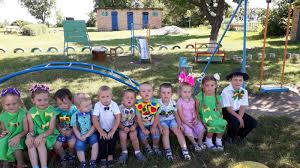 Часто допомога приходить звідти, звідки її зовсім не чекаєш.
Необхідно знати «потрібних» людей, щоб знайти гарну роботу
Спочатку Ви зустрічаєтеся з однією людиною, вона рекомендує Вам ще когось, та своєю чергою, називає наступне ім`я, і так доти, поки не зав`яжете знайомство з ключовою особистістю. Якщо Вам не вдалося відразу ж «вийти» на таку впливову постать, то це не має розчаровувати: просто варто збільшити свої зусилля і набратися терпіння.
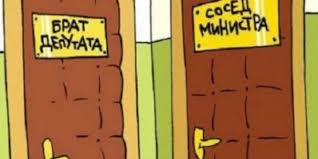 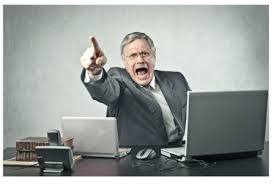 Люди можуть образитися чи навіть розлютитися, якщо до них звернутися з проханням про допомогу в пошуках роботи
Але пам`ятайте, що спричинити відмову Ви можете й самі.
Для цього достатньо просити про таку послугу із жалюгідним виглядом і тремтінням у голосі, і Ваша поведінка створить враження про Вас, як про слабку людину, не придатну для серйозної та відповідальної роботи. У цьому випадку ніхто не захоче рекомендувати Вашу кандидатуру ще комусь.
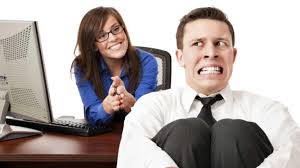 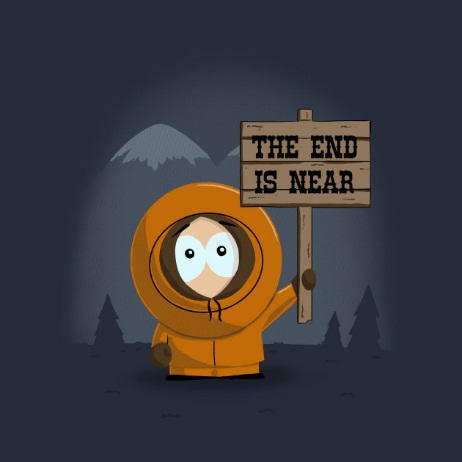 Робота з оголошеннями в засобах масової інформації та використання Інтернет-ресурсів
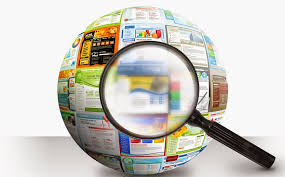 15–20% кандидатів знаходять роботу за оголошенням, опублікованим у періодичних виданнях. З одного боку не так багато, але й не настільки мало, щоб ігнорувати даний спосіб пошуку. Тим більше, що оголошення про прийом на роботу – це  легкодоступне джерело даних про вакансії.
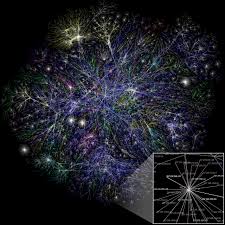 Є дві основні стратегії роботи з оголошеннями!
Перша – розміщення власних оголошень про пошук роботи на спеціалізованих інтернет-сайтах, публікуєте їх у друкованих виданнях, розклеюєте на стовпах. Повірте, що це доволі мало ефективно. Серйозні роботодавці не обтяжують себе передплатою великої кількості газет у пошуках працівника і не переписують номери телефонів на парканах.
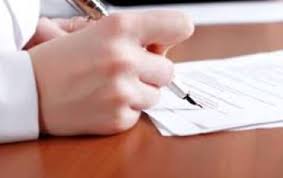 Друга стратегія полягає у відзивах на вже опубліковані оголошення. Виділіть час для перегляду і вакансій. Більше того, Ви зможете зв`язатися з роботодавцями, обминаючи кадрові агентства. Але спершу треба навчитися самостійно читати і розуміти подані оголошення.
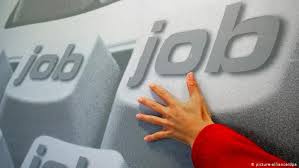 Аналізуючи оголошення, спробуйте з`ясувати  наступні питання.
1. У якому виданні розміщене оголошення? Це дасть уявлення та цілком визначену інформацію про наступне:
про витрати на пошук персоналу: це свідчення про зацікавленість фірми у кваліфікованому спеціалісті та про його цінність для неї;
про те, наскільки широко проведено пошук;
про фінансові можливості фірми і престижності пропонованої роботи.
Багато чого можуть сказати і оформлення оголошення, його величина та місце, шрифт, наявність логотипу і т. п.
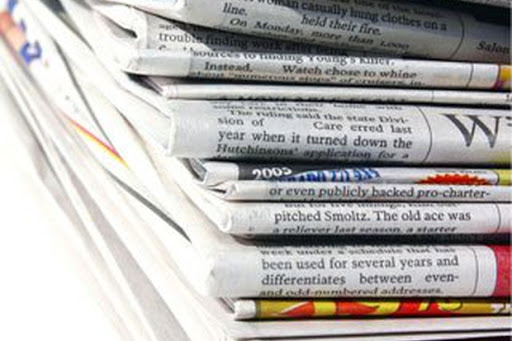 2. Оголошення подала фірма чи посередницьке рекрутингове агентство? 
послуги агентств обходяться для фірм зазвичай у 20–30% пропонованої на даній посаді річної зарплати та є свідченням відповідного фінансового стану фірми;
те, що фірма свідомо йде на додаткові витрати на пошук персоналу, свідчить про велике значення для неї заповнення даної вакансії.
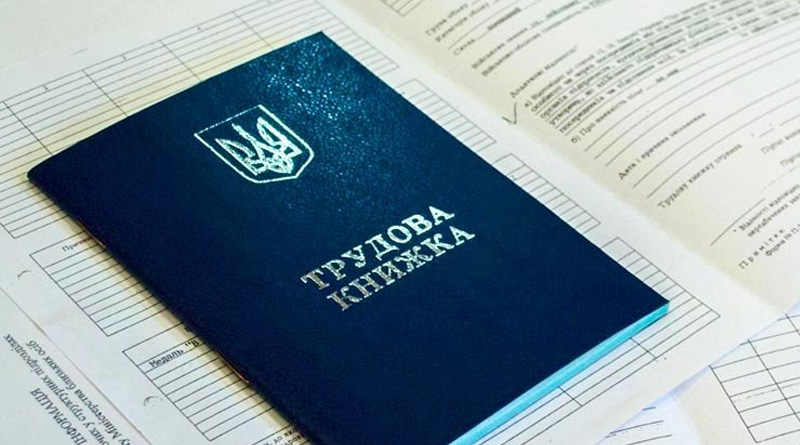 3. Перед тим, як відгукнутися на оголошення, необхідно з`ясувати для себе ще ряд дуже важливих питань.
Що фірма вважає за потрібне повідомити про себе?  
Який основний напрямок діяльності фірми? 
Яка фірма за величиною? 
Де розташоване місце пропонованої роботи? Якщо назва й адреса фірми зазначені повністю – це добра ознака. 
Як описана посада? 
Чи зазначене точне найменування посади? 
Чи можна зрозуміти з оголошення, що запропоновано: робота самостійна чи у складі команди? 
Які вимоги до кваліфікації і професійного досвіду? (Іноді вони перераховані, а іноді їх можна вивести з побічно наданої в оголошенні інформації про фірму).  
Чи передбачено спеціальне навчання для нового працівника? 
Чи існує якісь вимоги до особистих якостей?
4.  Чи подана в оголошенні інформація про винагороду за виконувану роботу?
Якщо розмір зарплати зазначений на початку оголошення, то це, свідчить як правило, про те, що фірма чітко усвідомлює свою готовність платити такі кошти заради того, щоб отримати фахівця відповідного рівня. 
Якщо про зарплату не згадано, то це може означати, що вона порівняно невелика, хоча бувають і винятки. 
Чи є згадка про додаткові виплати та пільги?
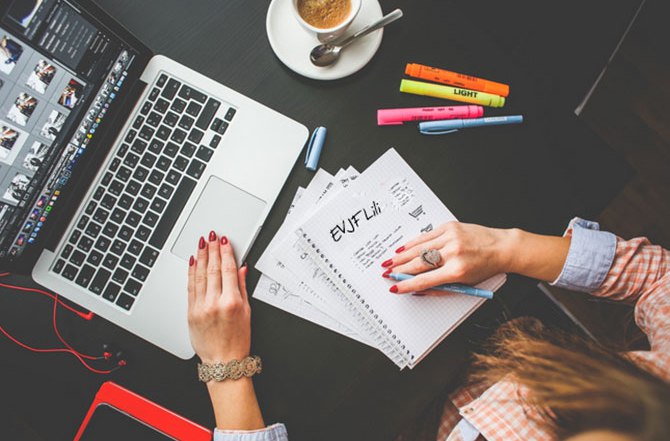 5. Також при аналізі оголошення про вакансію спробуйте уяснити для себе ще й таку інформацію.
Чи можна зрозуміти, яка перспектива просування по службі? 
Як і до кого рекомендовано звертатися? 
Якщо подано ім`я з телефоном і адресою, то це означає, що фірма  знайде і час для бесіди з Вами телефоном, і можливість прийняти Вас як кандидата у своєму офісі. 
Чи не створюється  враження, що посаду надто розхвалюють? 
Зверніть увагу на можливу невідповідність тональності оголошення змісту пропонованої роботи та її умов.
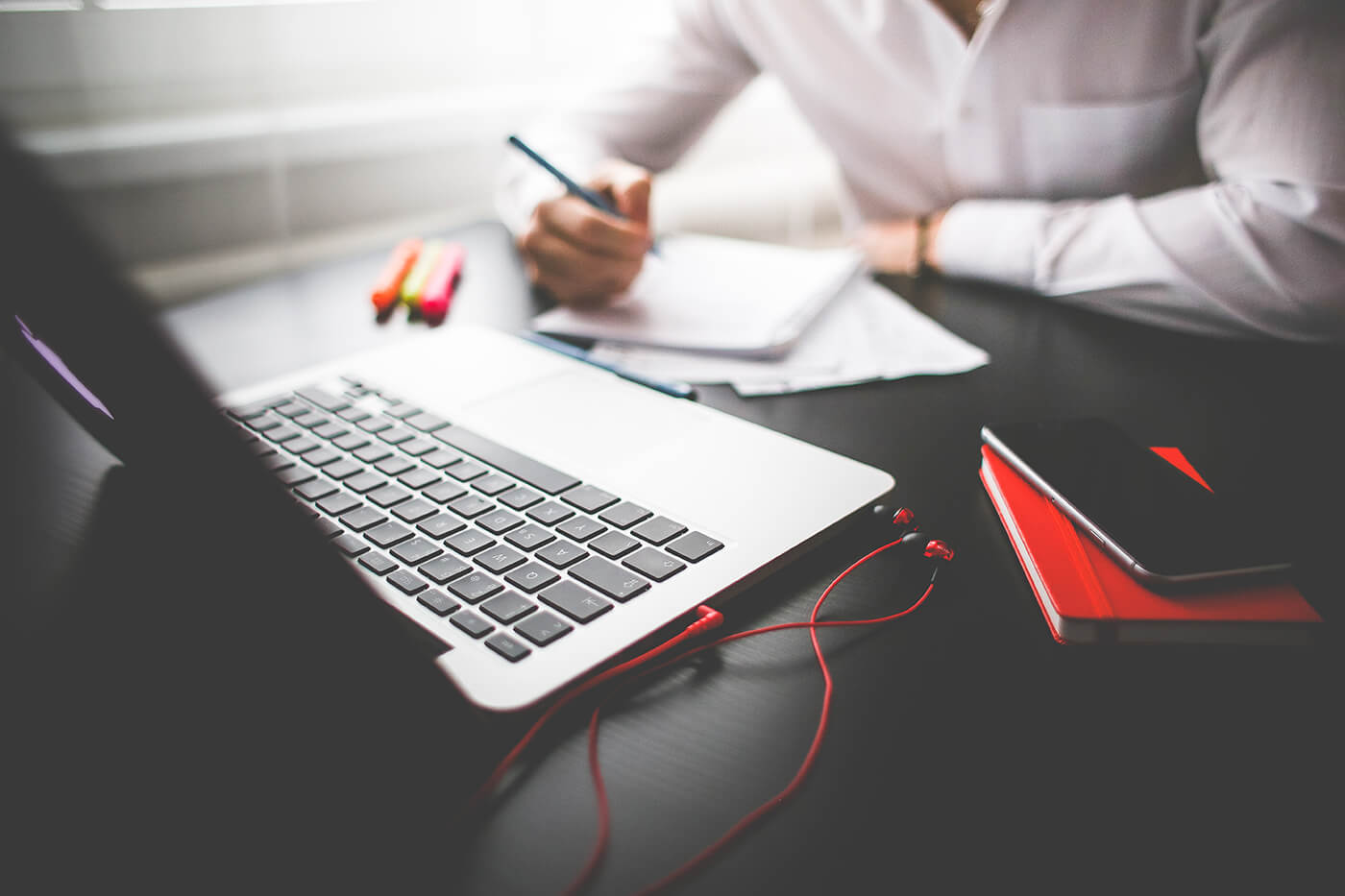 6. І ще дуже важливий момент: спробуйте навчитися «відсортовувати сміття».
Спочатку це буде складно, але з часом, Вам це стане під силу.  Уникайте оголошень, у яких мало конкретики, зате багато щедрих обіцянок і знаків оклику на кшталт: “Терміново!” “Суперпропозиція!” “Поспішайте!” “Престижна робота!” Такі оголошення дають численні представники “мережевого маркетингу”, які працюють за принципом: “Спочатку купи в нас, а потім продавай”. Із недовірою варто ставитися до оголошень, у яких для зворотного зв`язку зазначена а/с.
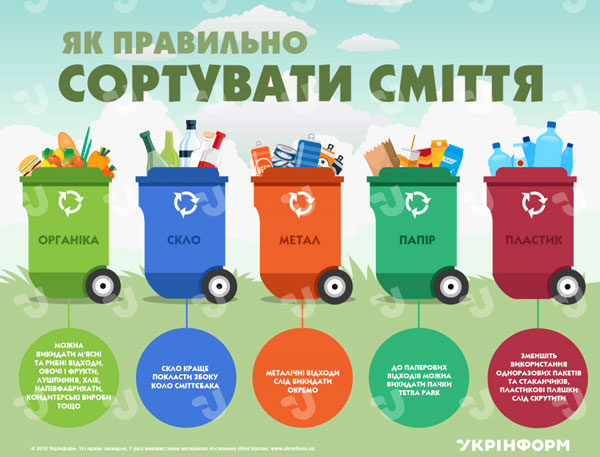 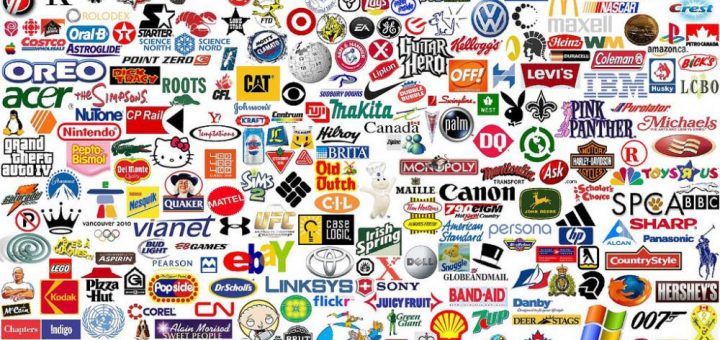 Серйозна та відповідальна фірма не побоїться залишити свій телефон чи адресу.
Але тут також є кілька нюансів. Перегляньте уважно видання, що інформують про працевлаштування за два-три останніх місяці. Регулярно повторювані оголошення про вакансії викреслюйте зі свого списку. Це або кадрові агентства поповнюють власну базу кандидатів, або фірма, що нині не має потреби у працівниках, закидає сітки з метою знайти фахівця суперкласу, якого гріх буде не взяти на роботу. Нас мають цікавити реальніші пропозиції.
Підозрілими є вакансії, в яких зашкалює сукупність професійних вимог. Це не що інше, як бажання отримати за невелику плату хорошого фахівця, проте може бути й таке: керівники, які подають оголошення, просто не орієнтуються у реаліях життя.
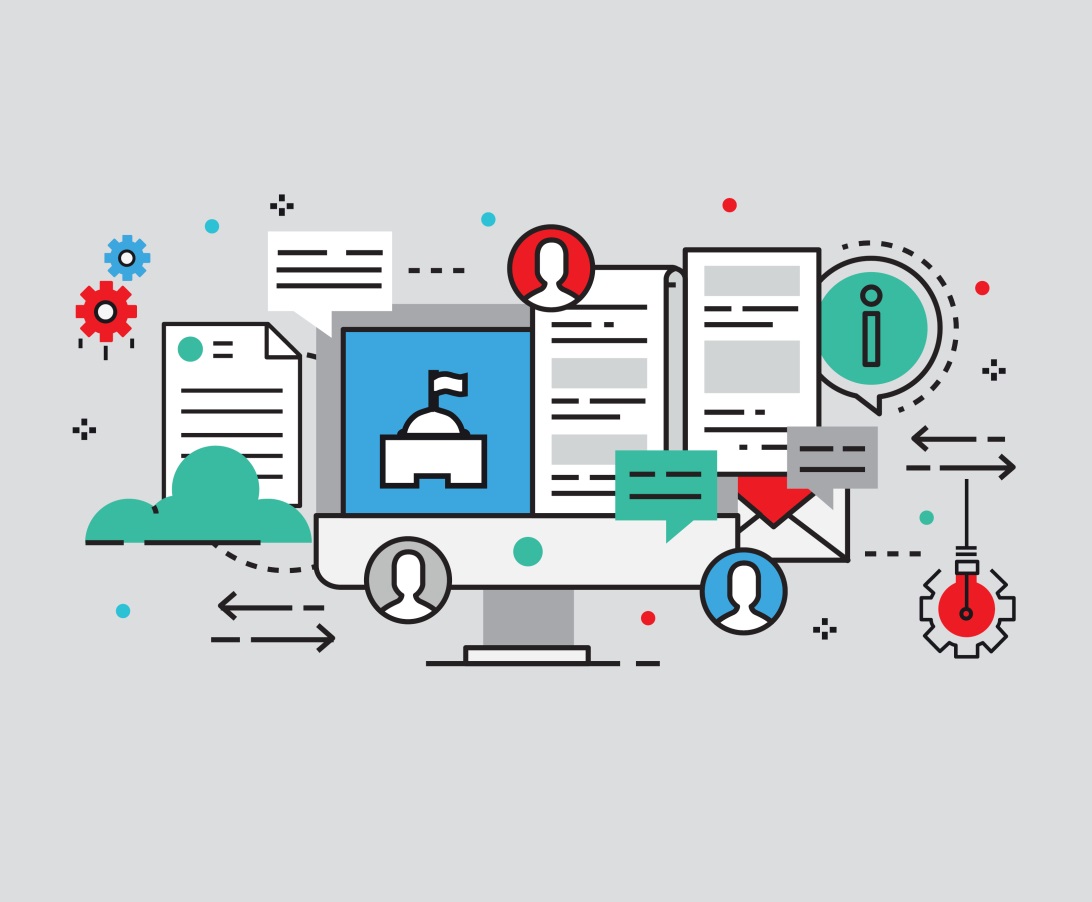 У багатьох оголошеннях можна натрапити на фразу: “Заробітна плата від...” чи “Початкова ставка становитиме...” Не ловіться на цю вудку. “Початкова” зарплата в більшості випадків буде й остаточною. Реально розраховуйте тільки на ту суму, що зазначена в оголошенні.
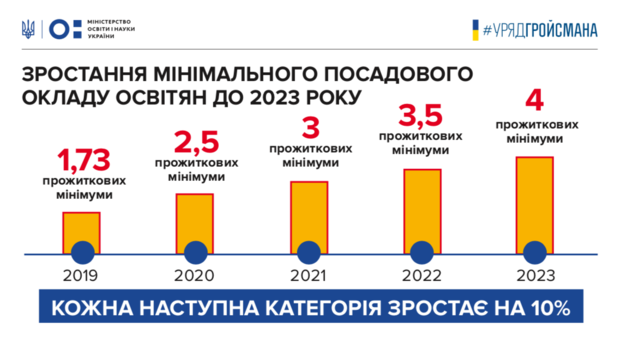 Звичайно, Ви ніколи не зможете знайти в оголошенні відповіді на всі запитання, що цікавлять, але уважніший аналіз оголошення дасть змогу побудувати свої подальші дії щодо отримання запрошення на співбесіду.
Треба бути також готовим до того, що на оголошення в ЗМІ відгукнуться багато кандидатів.  
Другий варіант навіть ефективніший. Якщо пропозиція солідна, то таку вакансію не заповнюють миттєво, і подана інформація через кілька днів, а то й тиждень знайде свого адресата. Більше того, вона буде розглянута навіть ретельніше, оскільки навала претендентів уже минула. При аналізі оголошень обов’язково реально оцінюйте свою спроможність виконувати ту чи іншу конкретну роботу.
Специфічним методом роботи з ЗМІ в процесі пошуку роботи  є публікація міні-резюме в засобах масової інформації. 
При цьому дуже Важливо грамотно скласти текст резюме, подати в ньому таку інформацію про себе, щоб із вами захотіли зустрітися та познайомитися ближче. Тому воно має містити дуже стислу, але дуже змістовну інформацію.
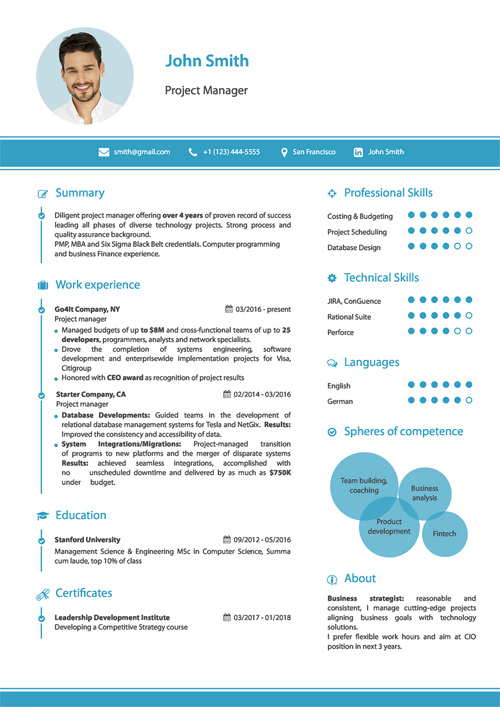 Вивчивши попередньо подібні оголошення, можна зрозуміти, що кожне міні-резюме найкращим чином характеризує здобувача.
ПО-ПЕРШЕ, чітко викладіть контактні дані: адресу, електронну пошту, телефони, скайп.
Необхідно зареєструвати окрему адресу електронної пошти для роботодавців. Бажано, щоб він звучав солідно, без зменшувальні і пестливих імен. У цьому випадку ви буде отримувати пропозиції на одну адресу. Пункт прийому газетних оголошень допоможе вам визначитися з допомогою розділу вакансії.
Можна під`їхати, заповнити бланк, здійснити оплату. Якщо відразу оплатити кілька оголошень, можна збільшити шанси. Одне оголошення залишається без уваги, така статистика.
ПО-ДРУГЕ, вкажіть у міні-резюме не одну вакансію, а кілька суміжних. Наприклад: бухгалтер, касир, спеціаліст з фінансів. Підказки можна отримати у редактора рубрики, подивитися аналогічні оголошення.
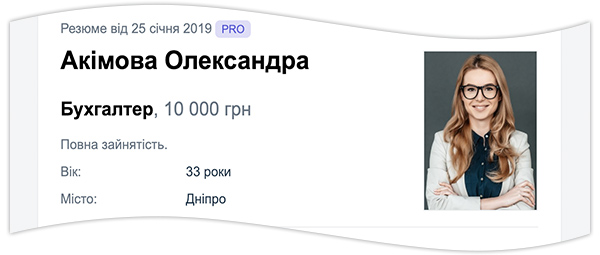 Вкажіть в оголошенні загальний трудовий стаж.
ПО-ТРЕТЄ, підкресліть ті якості, які знадобляться при виконанні даної роботи. Якщо ви претендуєте на вакансію «продавець», краще вказати в резюме такі якості, як чесність, комунікабельність. Творчі здібності навряд чи знадобляться.
По-четверте: вкажіть рівень зарплати, попередньо вивчивши ринок вакансій.
Якщо вам важко, краще нічого не вказувати. Такі питання обговорюються з роботодавцем індивідуально, виходячи з можливостей даного підприємства.
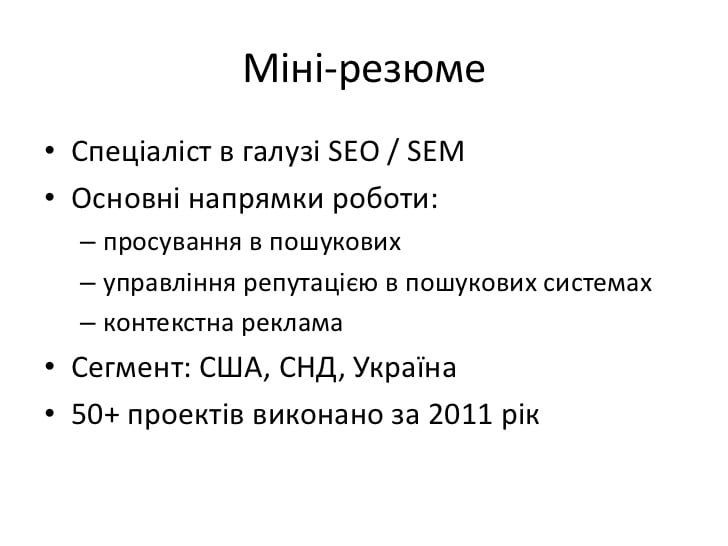 Ставте оголошення в 2-3 номери поспіль, а потім робіть тижневу перерву.
Якщо міні-резюме складено правильно, вам обов`язково зателефонують. Роботодавці і менеджери з персоналу регулярно переглядають подібні оголошення.
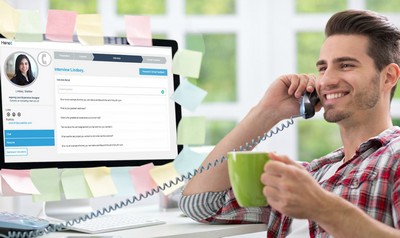 Як пройти співбесіду по телефону?
Для тих хто шукає роботу дуже  важливо вміти вести ділову розмову по телефону. Тому що від якості першої бесіди з роботодавцем чи спеціалістом кадрового агентства залежить чи отримаєте ви запрошення на співбесіду, щоб заявити про себе як про найбільш підходящого кандидата.
Перед тим як телефонувати за номером, який Вас зацікавив, підготуйтеся використовуючи наступний алгоритм:
ще раз уважно прогляньте об'яву і постарайтеся зрозуміти, які послуги від Вас потрібні;
підготуйте переконливі для того, щоб пояснити яким чином Ваш професійний досвід і ділові якості співвідносяться з вимогами до вказаної вакантної посади.
NB! За результатами такої телефонної співбесіди працедавець часто оцінює вміння спеціаліста вести телефонні переговори, висловлювати свої думки, визначає рівень загального розвитку. Подібні вимоги можуть не вказуватися в об'яві про вакансію, але зазвичай маються на увазі.
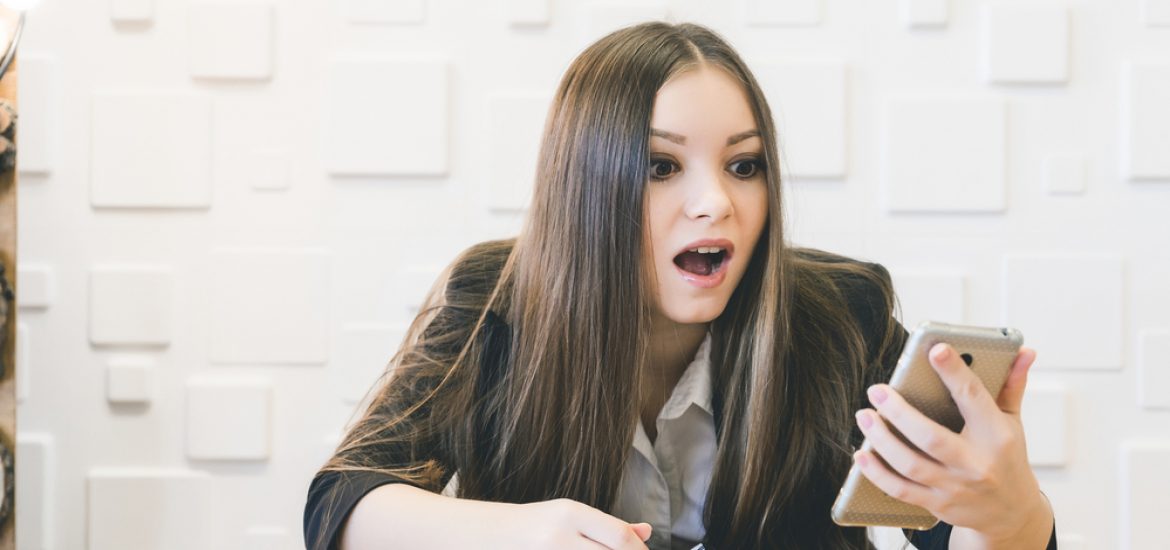 починаючи розмову, сформулюйте ціль Вашого дзвінка: вкажіть на яку посаду Ви претендуєте, і поясніть де Ви знайшли інформацію про цю вакансію (в якій газеті чи на якому сайті). Обов'язково представтеся, акцентуючи увагу при цьому на якій небудь деталі (наприклад, скажіть, що працювали в такій-то компанії економістом). Це дозволить наймачу при майбутньому спілкуванні швидше згадати і виділити Вас з поміж ряду інших  здобувачів на цю вакансію.
Розповідаючи про досвід роботи, освіту, професійні навички, вік і т.п. слідуйте розділам резюме:
Вік. Повідомте повну кількість років. 
Освіта. Повідомте назву учбового закладу, рік його закінчення, спеціальність за дипломом, а також інформацію про додаткову освіту.
Досвід роботи. Обмежтеся найменуванням 2-3 посад, які мають  пряме чи опосередковане відношення до посади, яка заявлена, і загальним стажем роботи на цих посадах.
Професійні навички та вміння. Перераховуються у порядку їх важливості для майбутньої роботи. Не втомлюйте співрозмовника перерахунком всього, що Ви у принципі знаєте і вмієте. Якщо Ви пропустите щось важливе, Вас про це обов'язково запитають.  Використовуйте конкретні формулювання: «знаю», «умію», «володію». 
Телефон. Заздалегідь визначте яким чином роботодавець може зв'язатися з Вами і в який час це найкраще зробити. Всю цю інформацію Вам потрібно вкласти в 3-4, максимум в 5-7 хвилин. Саме такий час відводиться на ділові телефонні розмови у всьому цивілізованому світі.
Перші враження про людину, уява про його темперамент, вміння і навички спілкування виникає протягом перших 7-15 секунд телефонної розмови. Тому, перед тим як набрати номер потенційного працедавця, необхідно налаштуватися на встановлення контакту з співрозмовником.
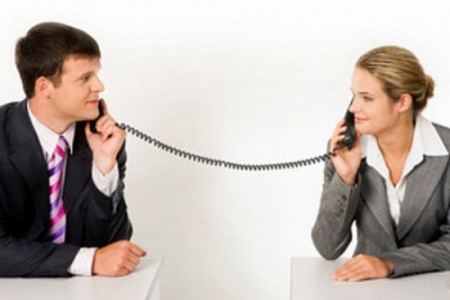 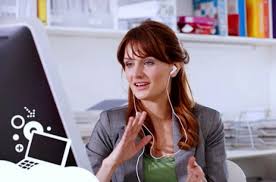 Техніка телефонних розмов
Десять-п`ятнадцять секунд… Багато це чи мало? Залежно для чого. Аби щось сказати, крім привітань типу Доброго дня і До побачення – дуже мало. Зате почути можна досить. Не стільки слова, як глибину їхнього змісту. 
Звичайно, мова не про весь телефонний дзвінок такої тривалості, але саме ці перші секунди створюють враження про Вас. І воно має бути позитивним. 
Тому зупинимося на найтиповіших помилках, котрі роблять пошукувачі в перші хвилини розмови.
Занадто швидкий темп 
Не треба говорити швидко! Вам дадуть змогу довести свою оперативність, коли Вас про щось розпитуватимуть, а Ви, без довгих пауз і слів-паразитів, будете чітко відповідати на запитання. Але в перші моменти звичку говорити швидко і напористо варто взяти під контроль.
Підтримуйте свій імідж
Не хай для Вашого співрозмовника буде очевидним, що Ви відмінний, ініціативний працівник, який мріє працювати в цій компанії – говоріть упевнено, з переконливою інтонацією у голосі.
Демонструйте гарне виховання
Будьте ввічливими та тактовними.
Не будьте занадто відвертими 
При першій бесіді не поспішайте ділитися деталями, які можуть стати мінусом у очах  працедавця.
Пам'ять голосу. Розмовляли щойно Ви з іншим роботодавцем, і Вам відмовили, з Вами поговорили не так, як Ви хотіли, Ви втомилися.  Голос це запам`ятовує і відображає нотки попередніх розмов, Вашої стурбованості, розпачу. Зупиніться і відпочиньте, можете поспілкуватися з приємною для Вас людиною.
Не поспішайте з висновками. Після розмови спокійно проаналізуйте її та не робіть поспішних висновків.  Занадто офіційний голос.
“Прохач чи скарб?”. 
У першому випадку – благаючі нотки у  покірливому голосі, а в другому – розв`язаність на кшталт: “Вам пощастило, що до мене потрапив ваш телефон!” Звичайно – це крайнощі, але зважайте на це.
НЕСПОДІВАНІ ТЕСТИ ПРИ ПРИЙОМІ НА РОБОТУ
Сьогодні роботодавцю при прийомі на роботу нового співробітника недостатньо знати, яка освіта і досвід роботи є у кандидата. Часто набагато більш важливою є інформація про особу потенційного працівника, яку хедхантери намагаються отримати за допомогою ну дуже дивних тестів і питань, які на перший погляд не мають відношення до роботи.
Ось декілька прикладів:
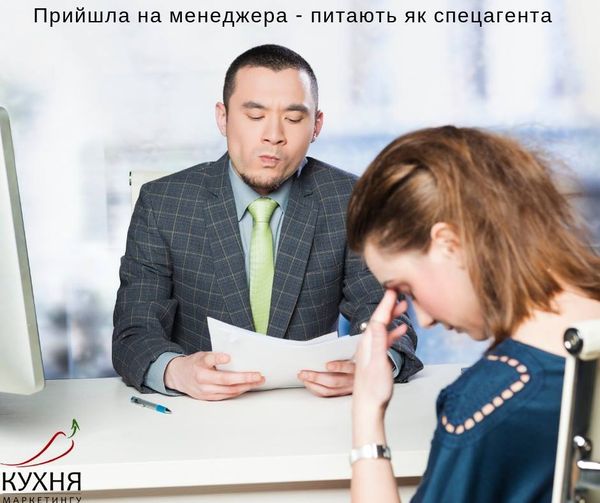 ТЕСТ НА АРГУМЕНТАЦІЮ

Тест: Скільки налаштувальників піаніно у світі? Подібні питання при прийомі на роботу зустрічаються в різних формах: наприклад, скільки кілограмів фарби піде на фарбування літака?
Мета: Роботодавцю цікавий процес аргументації кандидата, але без приведення точної цифри.
ТЕСТ НА УВАЖНІСТЬ
Тест: Літак впав рівно на кордоні двох країн. Жертв немає. В якій країні будуть поховані пасажири ? Претендентові пропонуються варіанти відповіді: «в першій», «у другій», «за національністю», а також можна дати свою відповідь.
Мета: перевірка на уважність і кмітливість.
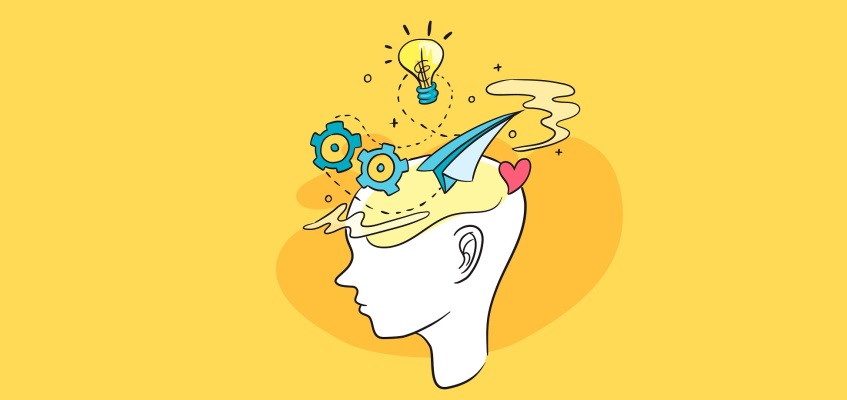 ПЕРЕВІРКА ЕРУДИЦІЇ ТА УВАГИ

Тест: Уявіть, що ми стоїмо перед хмарочосом. Вам дають барометр і просять з його допомогою дізнатися висоту будівлі. Як ви це зробите?
Мета: Перевірка на уважність і здатність нестандартно мислити.
ПИТАННЯ НА КМІТЛИВІСТЬ

Тест: При прийомі на посаду аналітика в одному з найбільших українських інвестбанків претендентові пропонують вирішити непросте завдання. «Одна людина живе на 13-му поверсі, але на ліфті піднімається до 12-го, далі йде пішки. Коли спускається ліфтом, то з 13-го. Чому? ».

Мета: Хедхантеру в цьому випадку важливо не стільки дізнатися правильне рішення завдання, скільки почути, як міркує потенційний аналітик, як він не боїться мислити вголос.
ПРОДАЙТЕ МЕНІ РУЧКУ

Тест: Інтерв'юер простягає вам власну ручку і просить вас продати її йому.
Мета: Протестувати комунікативні навички і здатність швидко орієнтуватися в ситуації.
ДЕЛІКАТНА ТЕМА

Тест: Типове питання при прийомі на роботу будь-якої спеціалізації претенденту жіночої статі: «Коли ви збираєтеся народжувати дитину?»
РУЙНУВАННЯ КОМПАНІЇ НА РУЧКАХ

Тест: «Крали ви коли-небудь ручки на роботі?» - Запитує на співбесіді в компанії Jiffy Software (один зі світових лідерів у сфері створення мобільних додатків).
ЛЕСТОЩІ АБО НЕ ЛЕСТОЩІ?

Тест: По закінченню співбесіди менеджери з підбору персоналу американського офісу Kraft Foods (другий за величиною в світі концерн з виробництва упакованих продуктів харчування) говорять: «А зараз оцініть мене як інтерв'юера за шкалою від 1 до 10».
Мета: Найчастіше така пропозиція викликає замішання. Одна справа - оцінити по дзвінку з дилерського центру роботу автослюсаря, і зовсім інша - дивитися в очі людині, від якого залежить подальша кар'єра, і говорити йому, що він з його питаннями вам не сподобався. Хедхантери зізнаються, що подібним питанням вони перевіряють працівника на сміливість.
ТАБЛИЦЯ МНОЖЕННЯ

Тест: Чи зможете за 5 секунд сказати, скільки буде 20% від 160?
Мета: Перевірка стійкості до стресів та найпростішої ерудиції. На перший погляд, питання здається елементарним, але в умовах стресу співбесіди і обмеженості часу кандидати часто плутаються «в трьох соснах».
Тест на логічне мислення 
 
 1. Деякі равлики є горами. Всі гори люблять котів. Значить, всі равлики люблять котів.
 а) вірно
 б) невірно  
 
 2. Всі крокодили уміють літати.  Всі велетні є крокодилами. Значить, всі велетні можуть літати.
 а) вірно
 б) невірно 
 
 3. Деякі головки капусти - паровози. Деякі паровози грають на роялі. Значить, деякі головки капусти грають на роялі.
 a) вірно
 б) невірно
 
 4. Дві галявини ніколи не схожі одна на іншу. Сосни і ялини виглядають абсолютно однаково. Значить, сосни і ялини не є двома галявинами. 
 а) вірно
 б) невірно
5. Ніхто з людей не може стати президентом, якщо у нього червоний ніс. У всіх людей ніс червоний. Значить, ніхто з людей не може стати президентом.
 а) вірно
 б) невірно
  
 6. Всі ворони збирають картини. Деякі збирачі картин сидять в пташиній клітці. Значить, деякі ворони сидять в пташиній клітці.
 a) вірно
 б) невірно

 7. Тільки погані люди обманюють або крадуть. Марина - хороша.
  а) Марина обманює
  б) Марина краде
  в) Марина не краде
  г) Марина обманює і краде
  д) жодне з перелічених
 
 8. Всі горобці не вміють літати. У всіх горобців є ноги.
  а) без ніг горобці не можуть літати
  б) деякі горобці не мають ніг
  в) все горобці, у яких є ноги, не можуть літати
  г) горобці не можуть літати, тому що у них є ноги
  д) горобці не можуть літати і у них немає ніг
  е) жодне з перелічених
9. Деякі люди - європейці. Європейці мають три ноги.
 а) люди з двома ногами не є європейцями
 б) європейці, які є людьми, іноді мають три ноги
 в) європейці з двома ногами іноді є людьми
 г) Людей не європейців, з трьома ногами не буває
 д) Люди мають три ноги бо вони європейці
 е) жодне з перелічених

 10. Квіти - це зелені звірі. Квіти п'ють горілку.
 а) всі зелені звірі п'ють горілку
 б) всі зелені звірі є квітами
 в) деякі зелені звірі п'ють горілку
 г) зелені звірі не п'ють горілку
 д) зелені звірі не є квітами
 е) жодне з перелічених

 11. Кожен квадрат круглий. Всі квадрати червоні.
 а) бувають квадрати з червоними кутами
 б) бувають квадрати з круглими кутами
 в) бувають круглі червоні кути
 г) кути і квадрати - круглі і червоні
 д) жодне з перелічених

 12. Хороші начальники падають з неба. Погані начальники можуть співати.
 а) Погані начальники летять з неба вниз.
 б) Хороші начальники, які вміють літати - вміють співати.
 в) деякі погані начальники не можуть співати.
 г) деякі хороші начальники - погані, так як вони вміють співати.
 д) жодне з перелічених
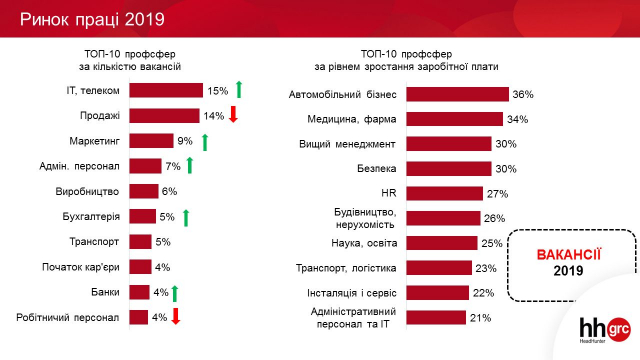 Правильні відповіді
 
 
 1б
 2а
 3б
 4а
 5а
 6б
 7в
 8в
 9а
 10в
 11д
 12д
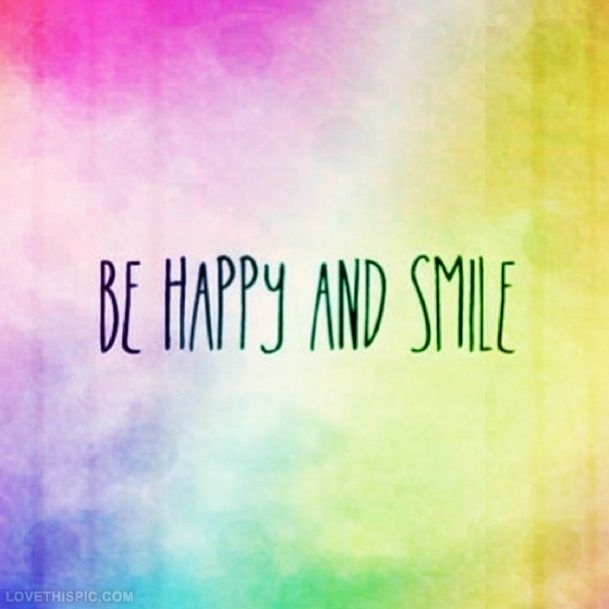 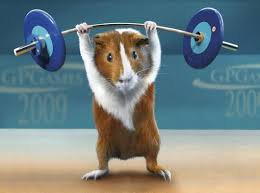